計算總分
點選總分輸入的儲存格
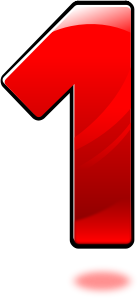 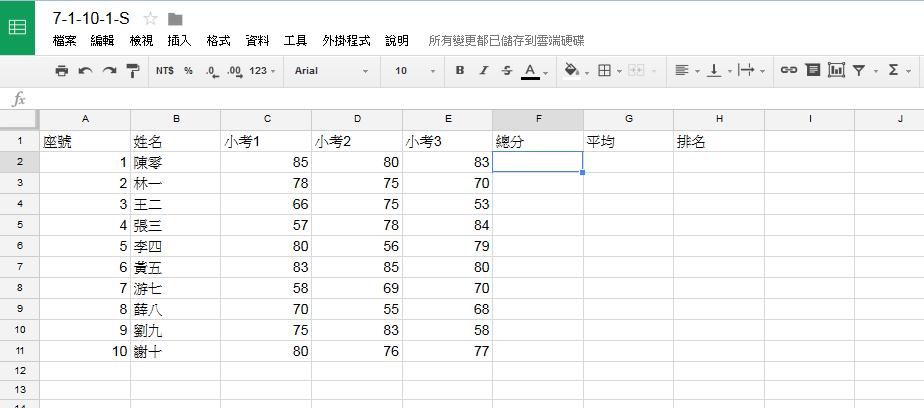 2
點選    圖示，選擇SUM
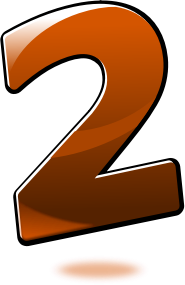 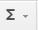 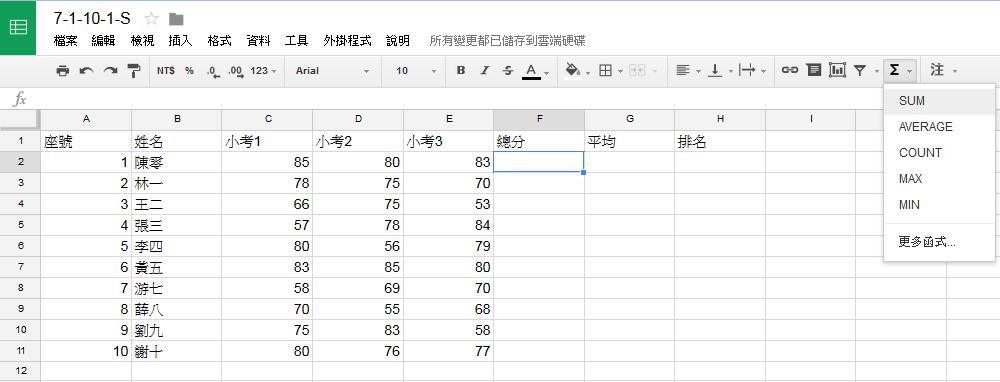 3
設定加總範圍
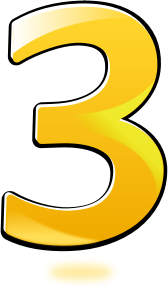 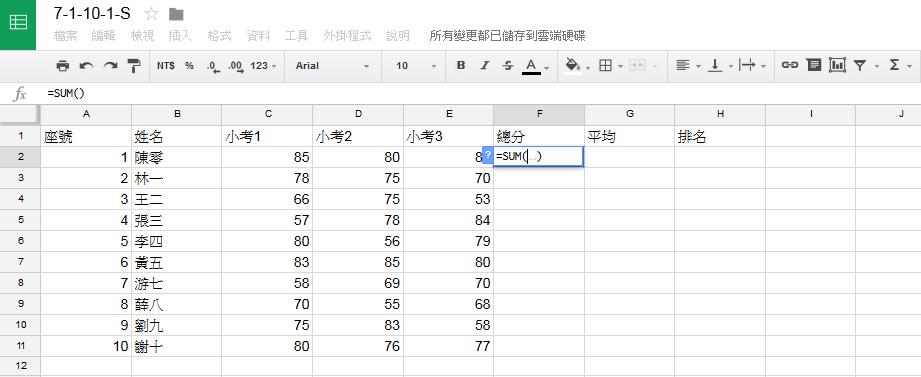 4
以滑鼠拖曳加總範圍
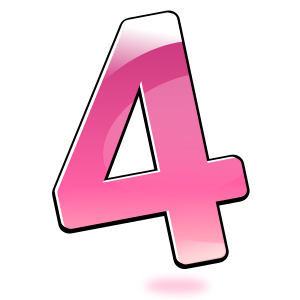 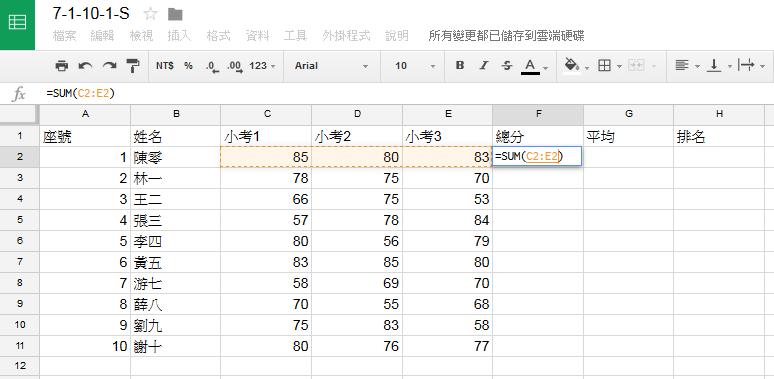 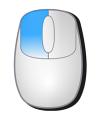 5
按下Enter鍵         ，顯示總分
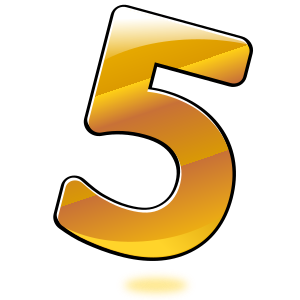 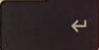 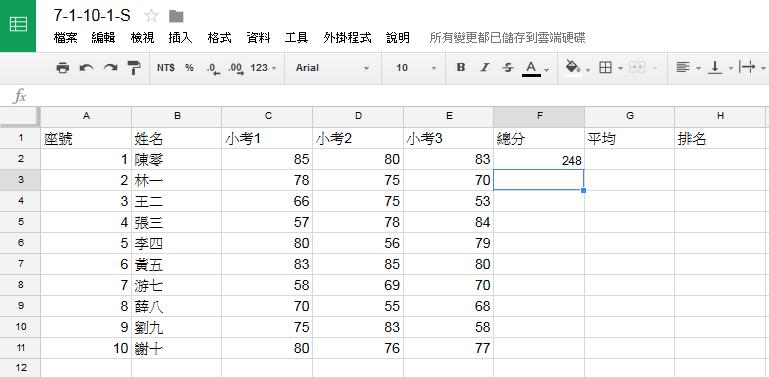 6
用滑鼠點儲存格下方藍點
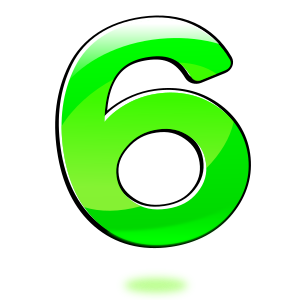 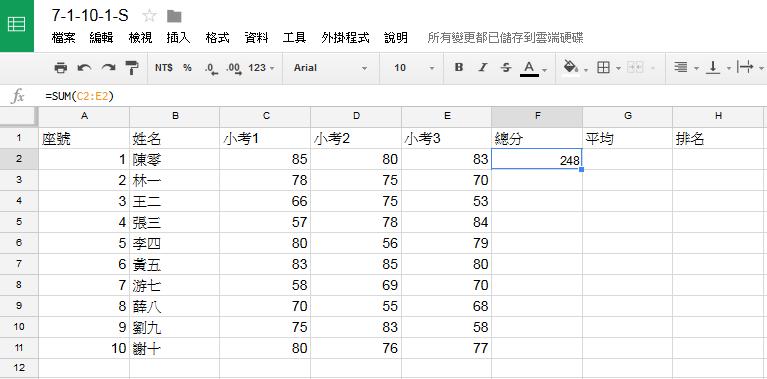 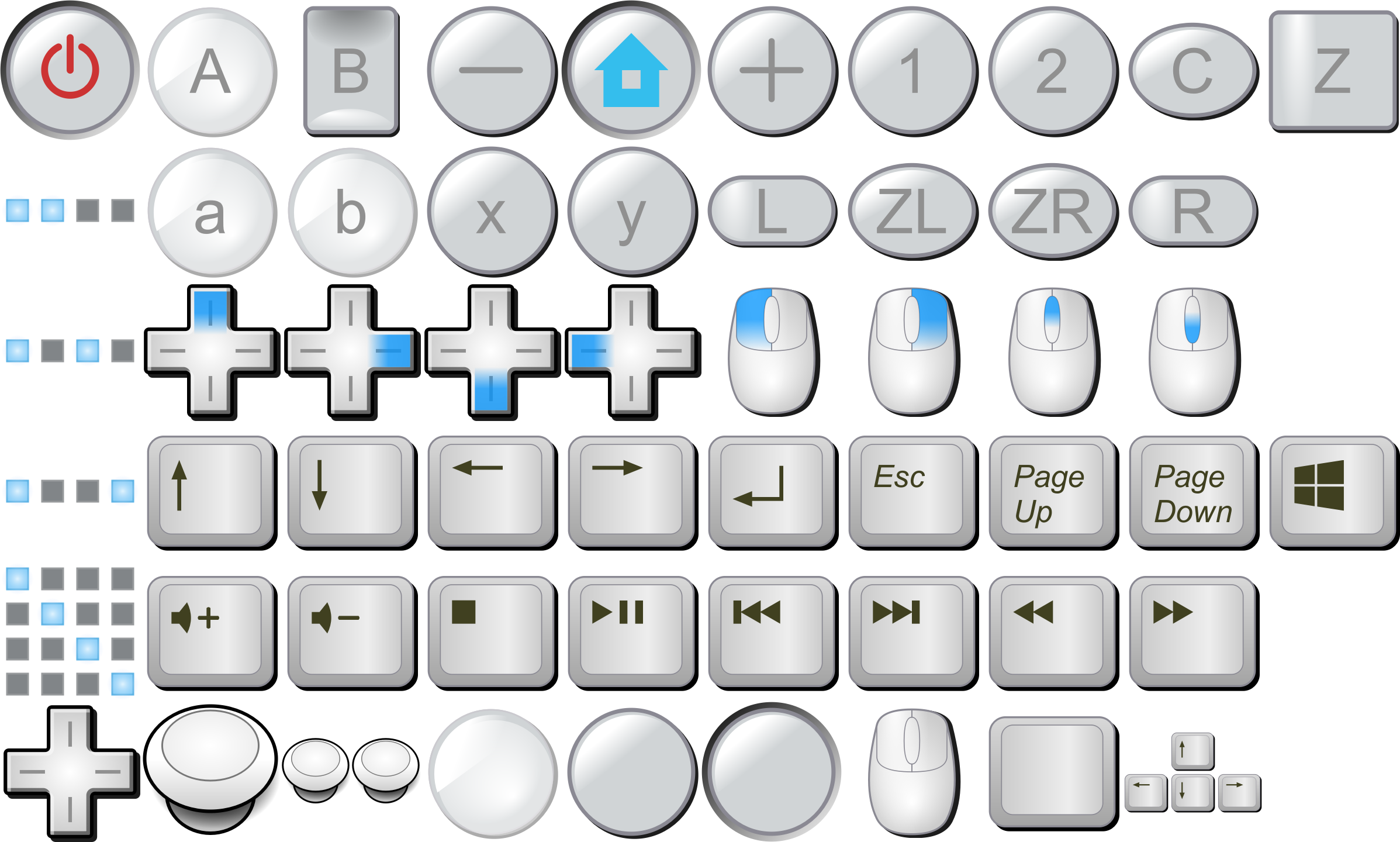 7
拖拉至所有總分的儲存格，顯示總分
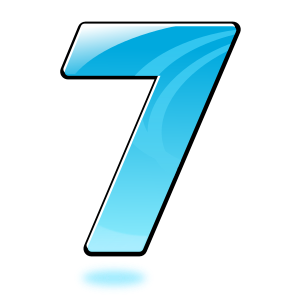 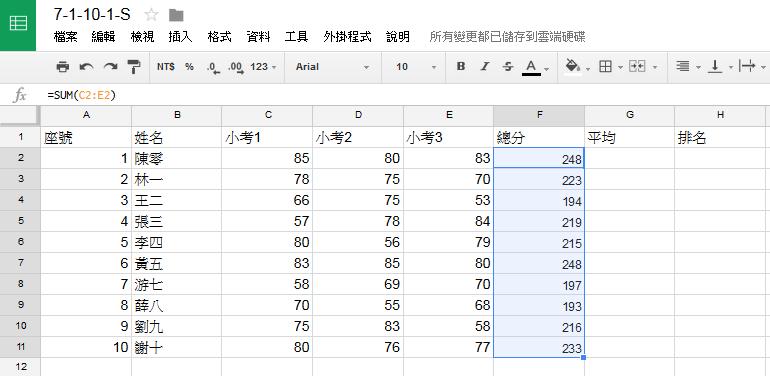 8